Objetivo:  Relacionar equilibrio con igualdad y desequilibrio con desigualdad.
OA13
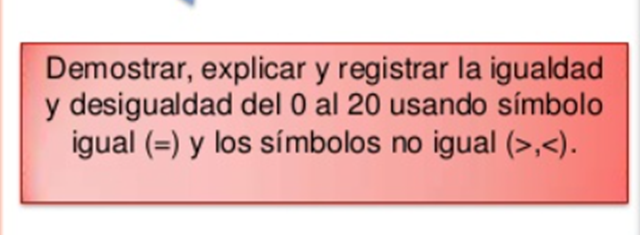 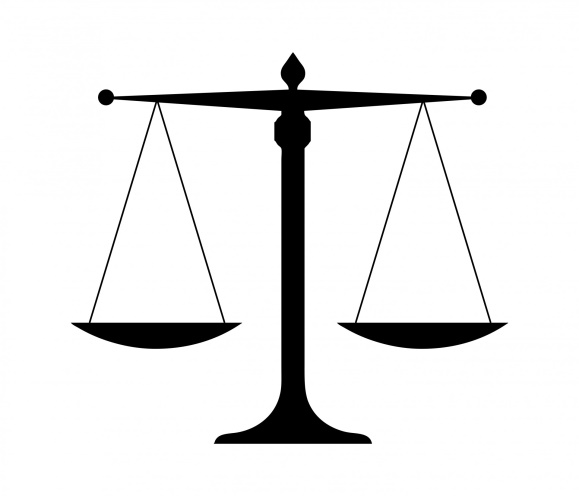 EQUILIBRIO
DESEQUILIBRIO
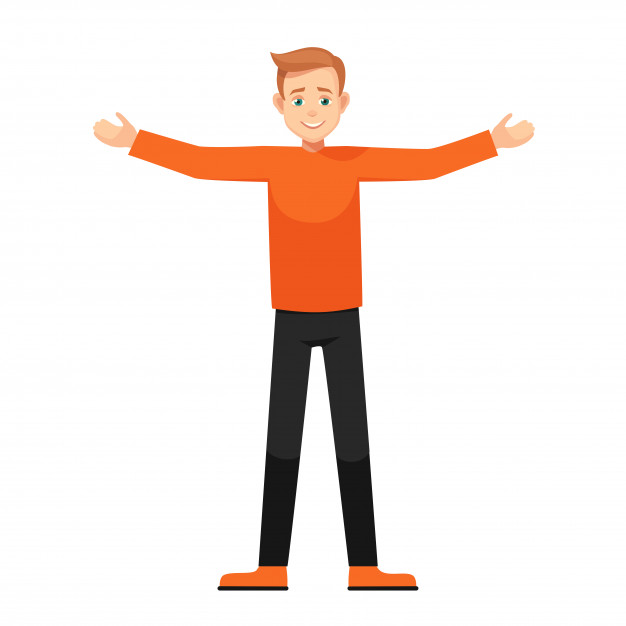 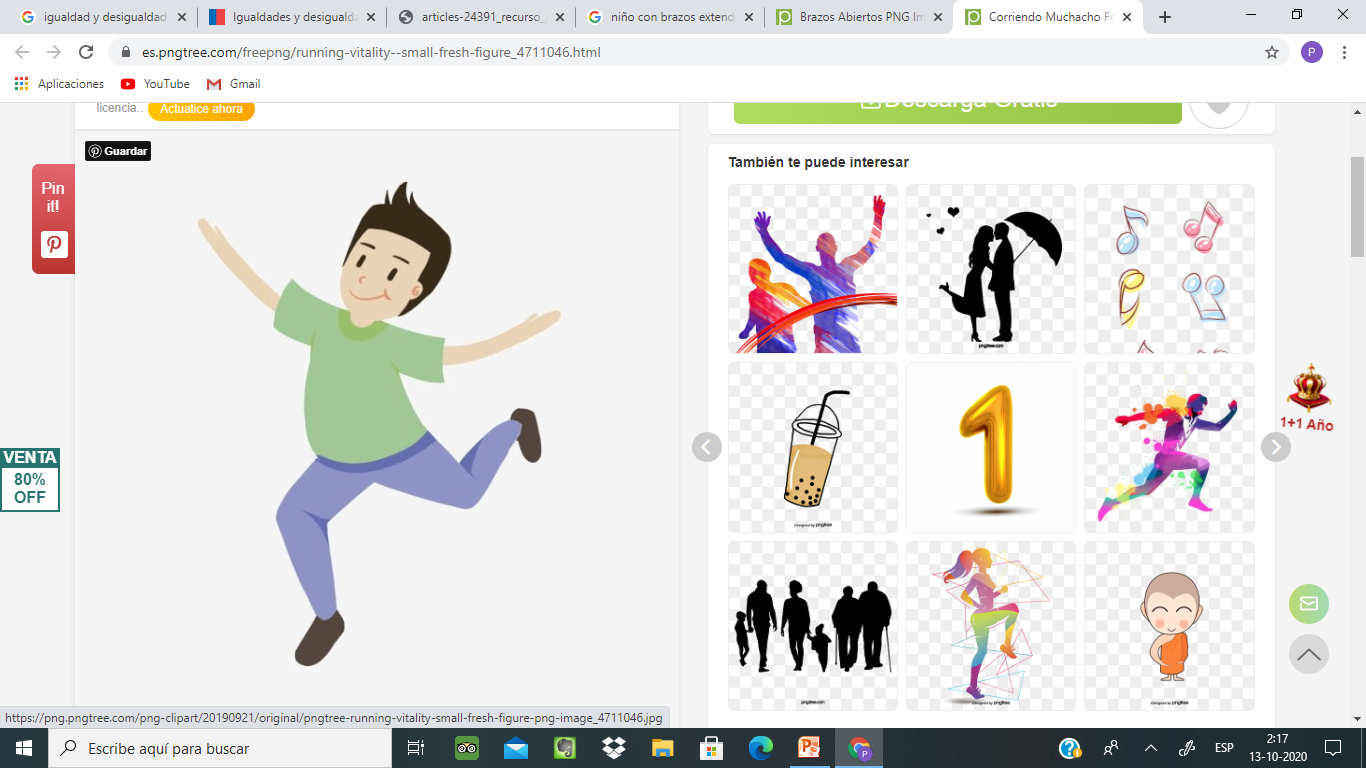 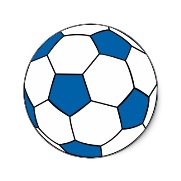 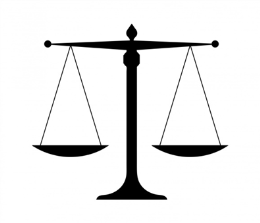 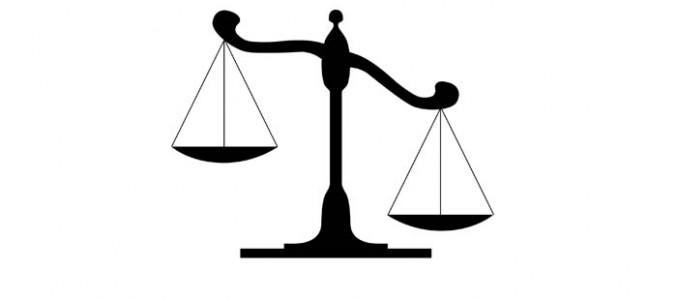 IGUALDAD
DESIGUALDAD
¿Hay a los dos lados de la balanza el mismo peso?
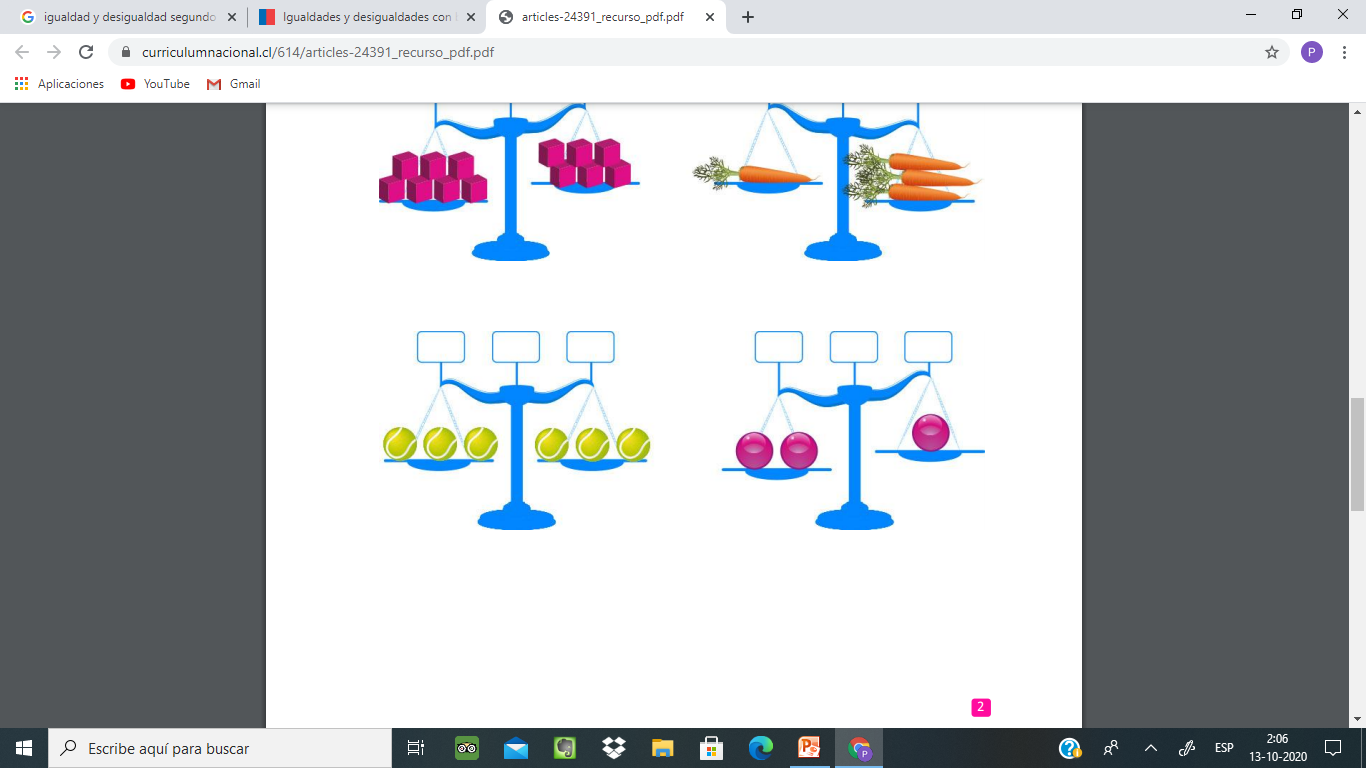 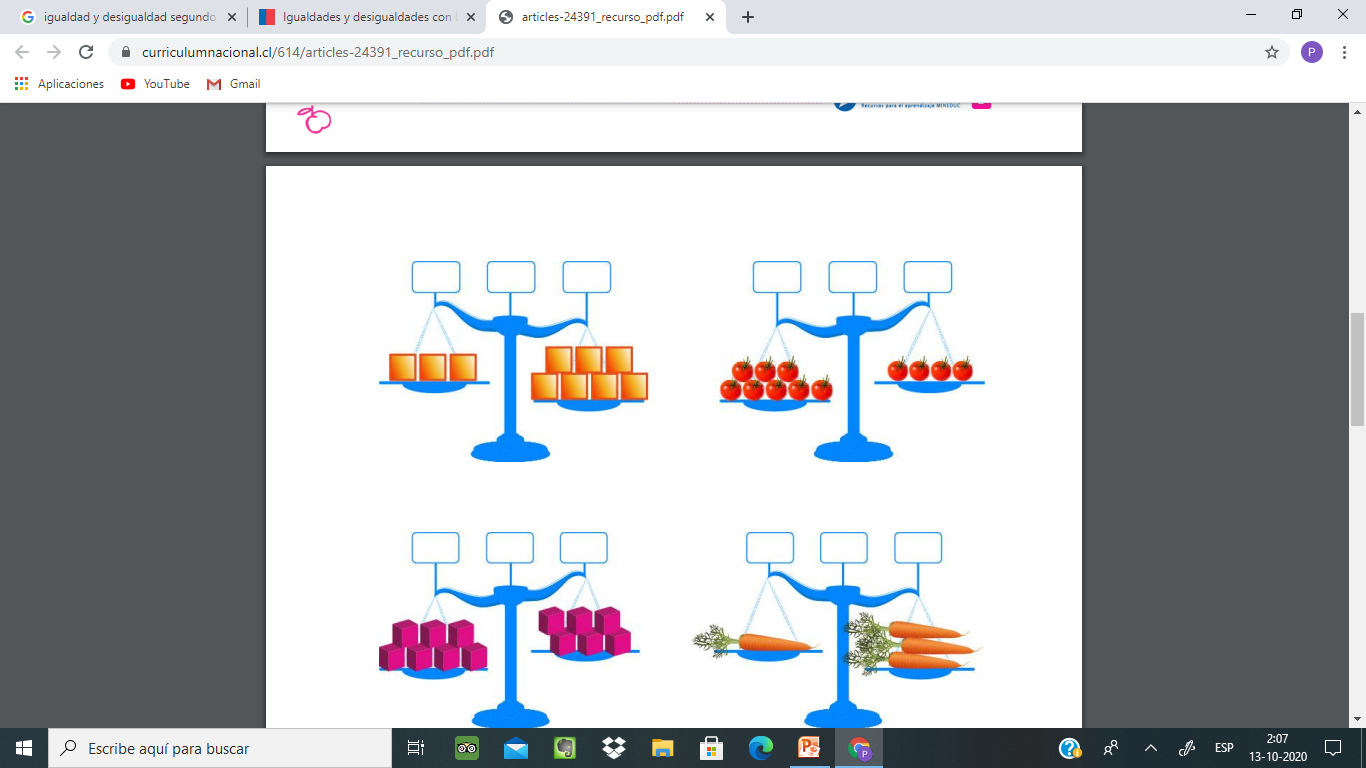 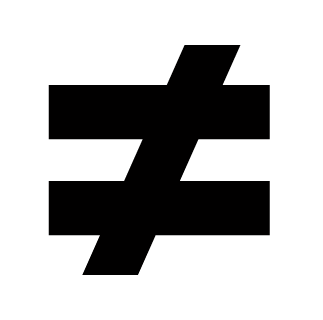 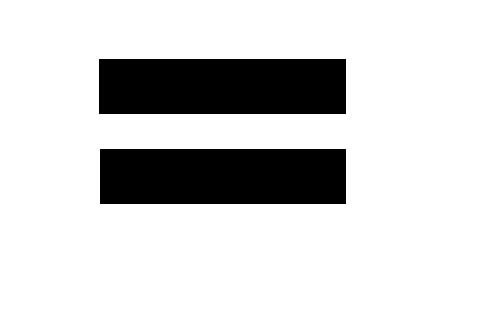 Desequilibrio / Desigualdad
Equilibrio / Igualdad
Realiza la clase 5
Pág.27
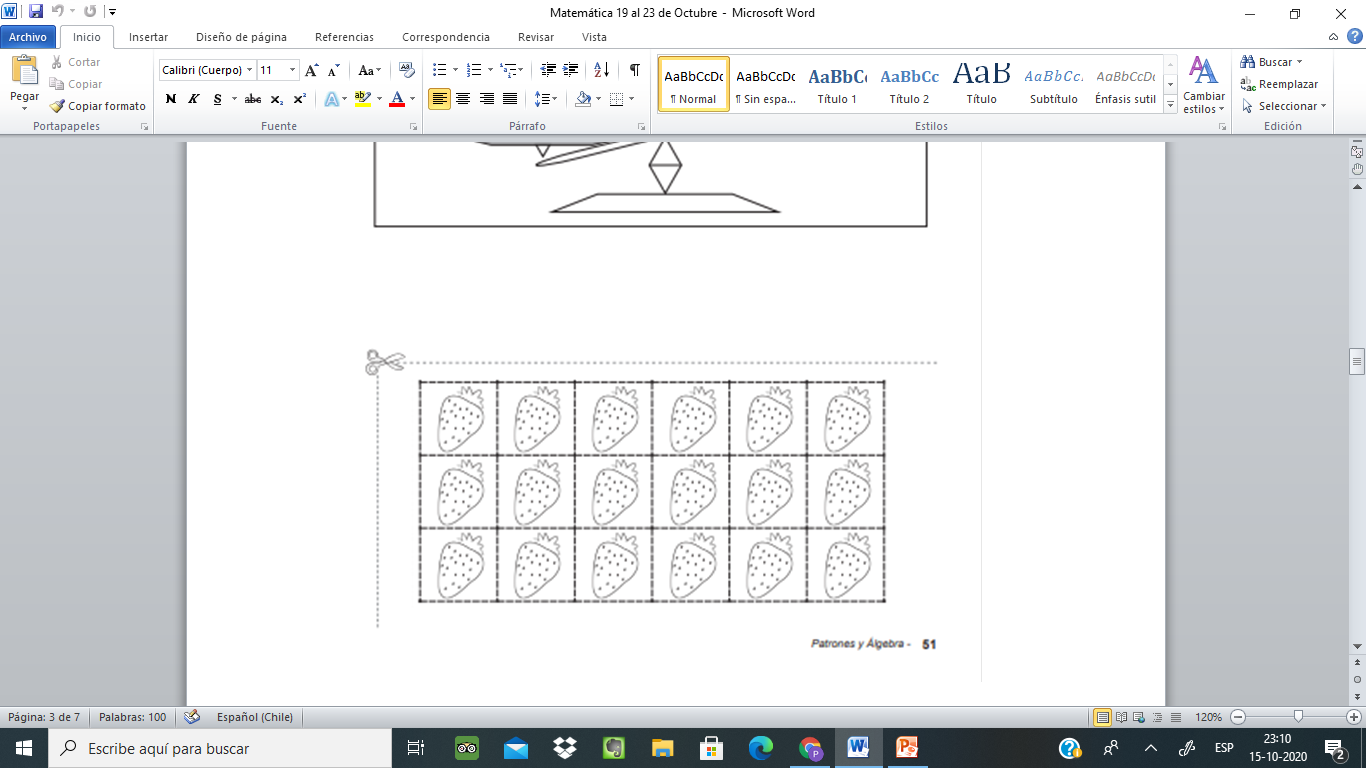 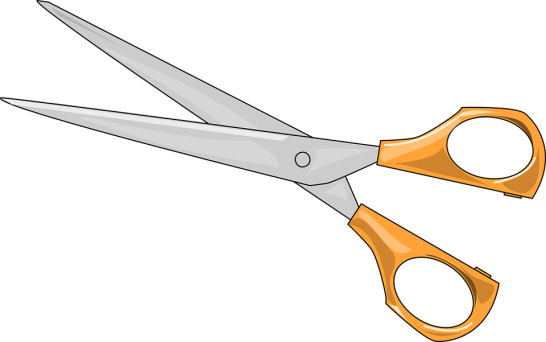 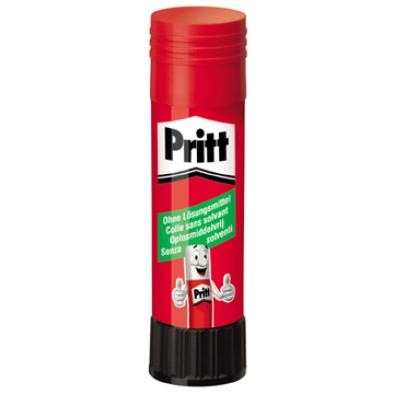 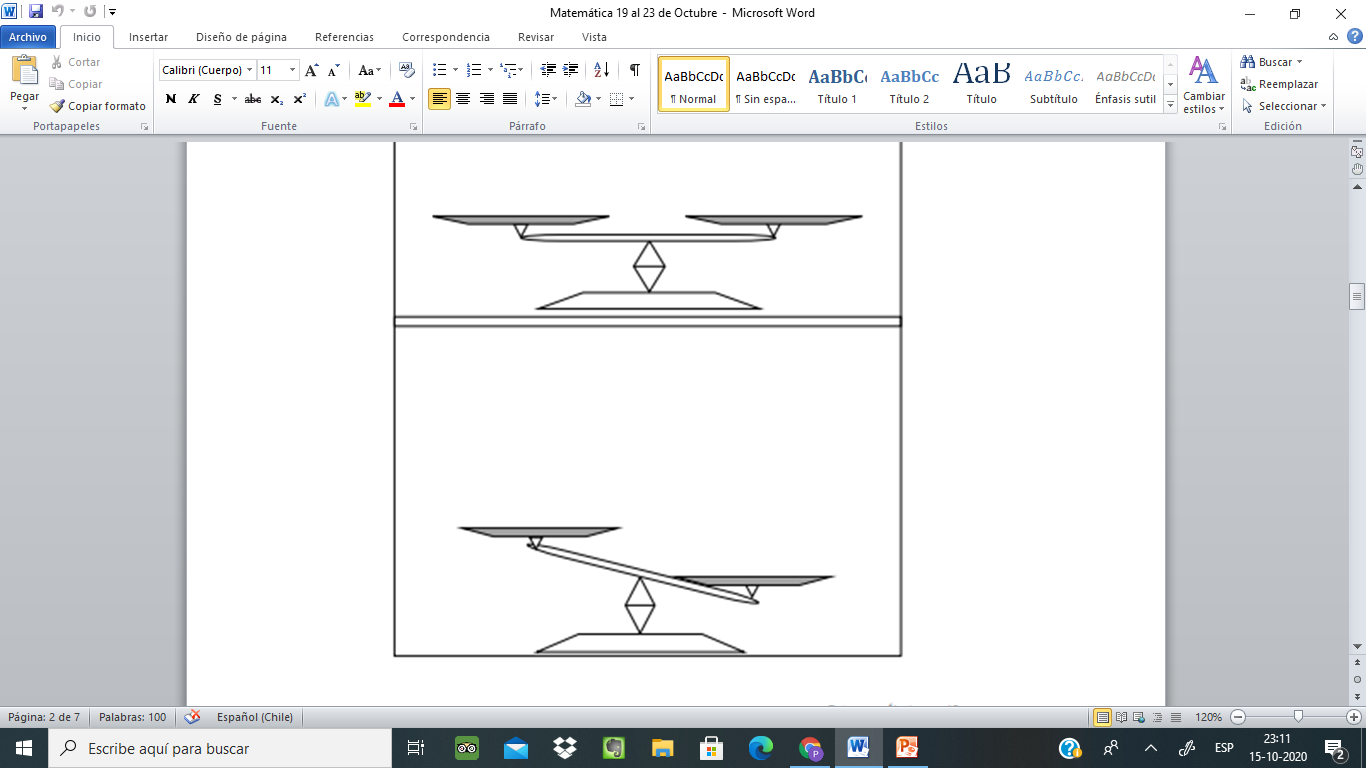 1.-  Distribuir las frutillas en las balanzas, como tu creas para que cada balanza se mantenga como se muestra.
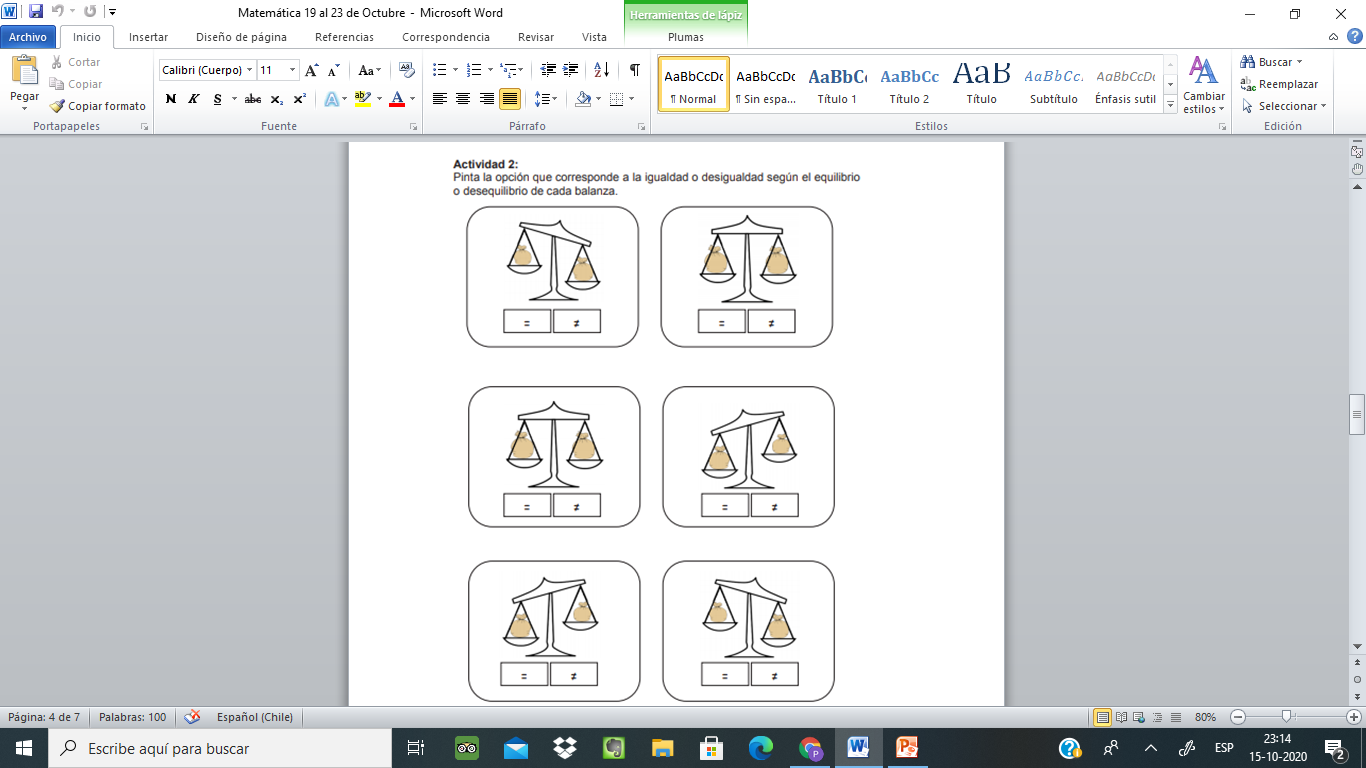 Recuerda el significado de la simbología
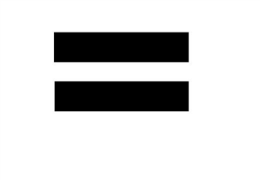 Igualdad
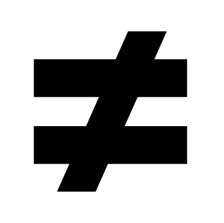 Desigualdad
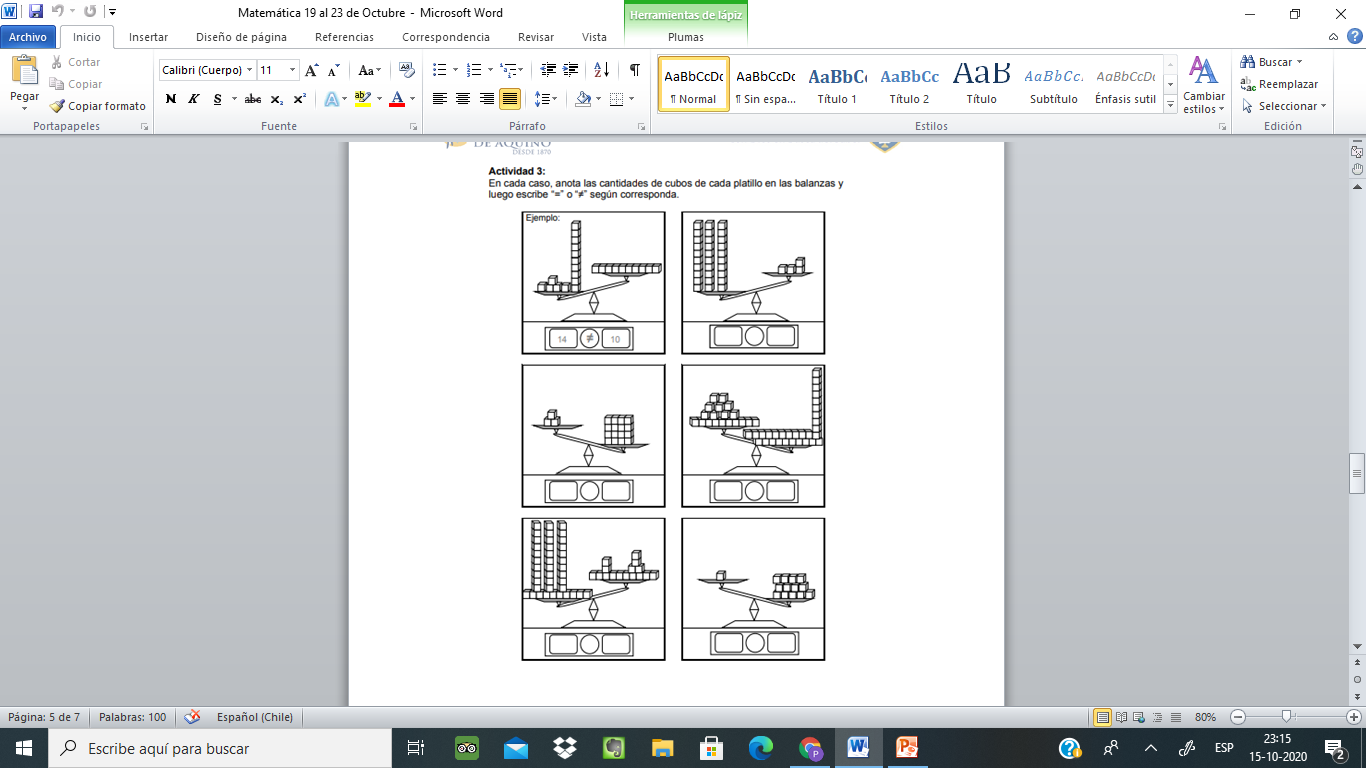 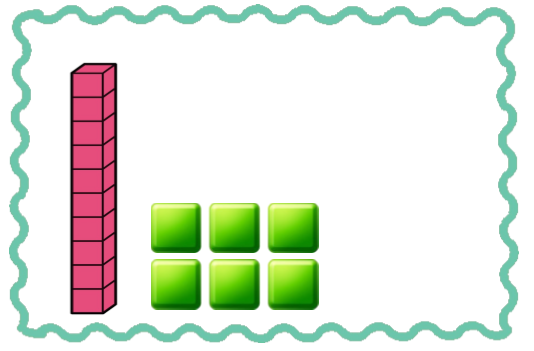 Unidades
Decena
Clase 6
Pág.31
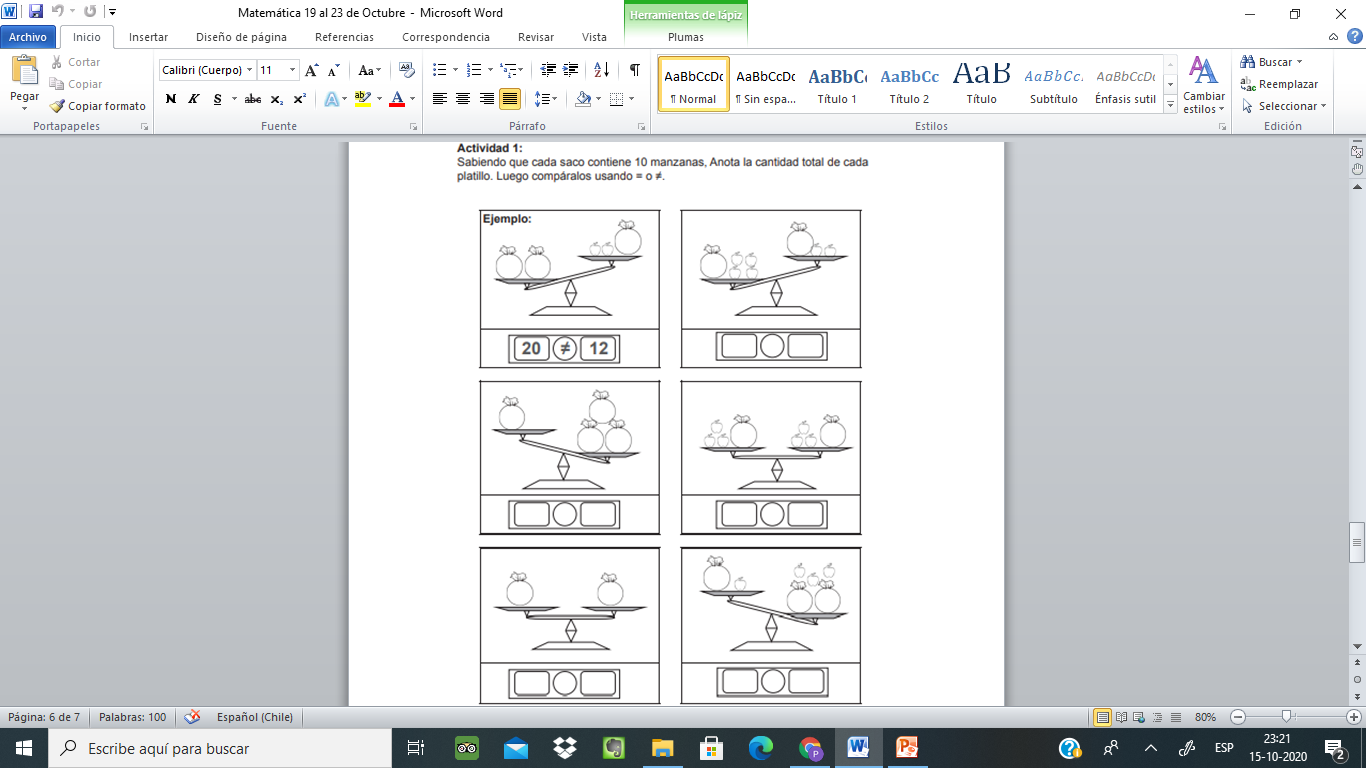 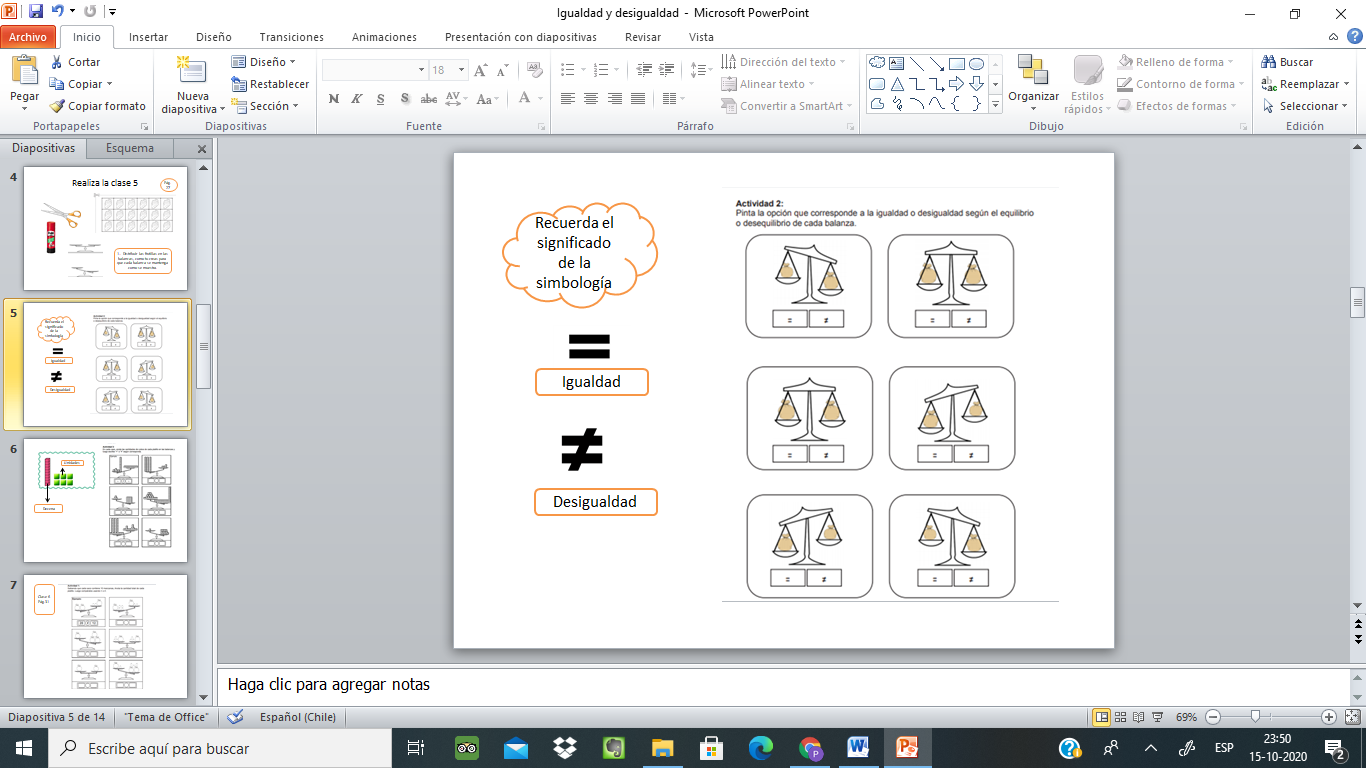 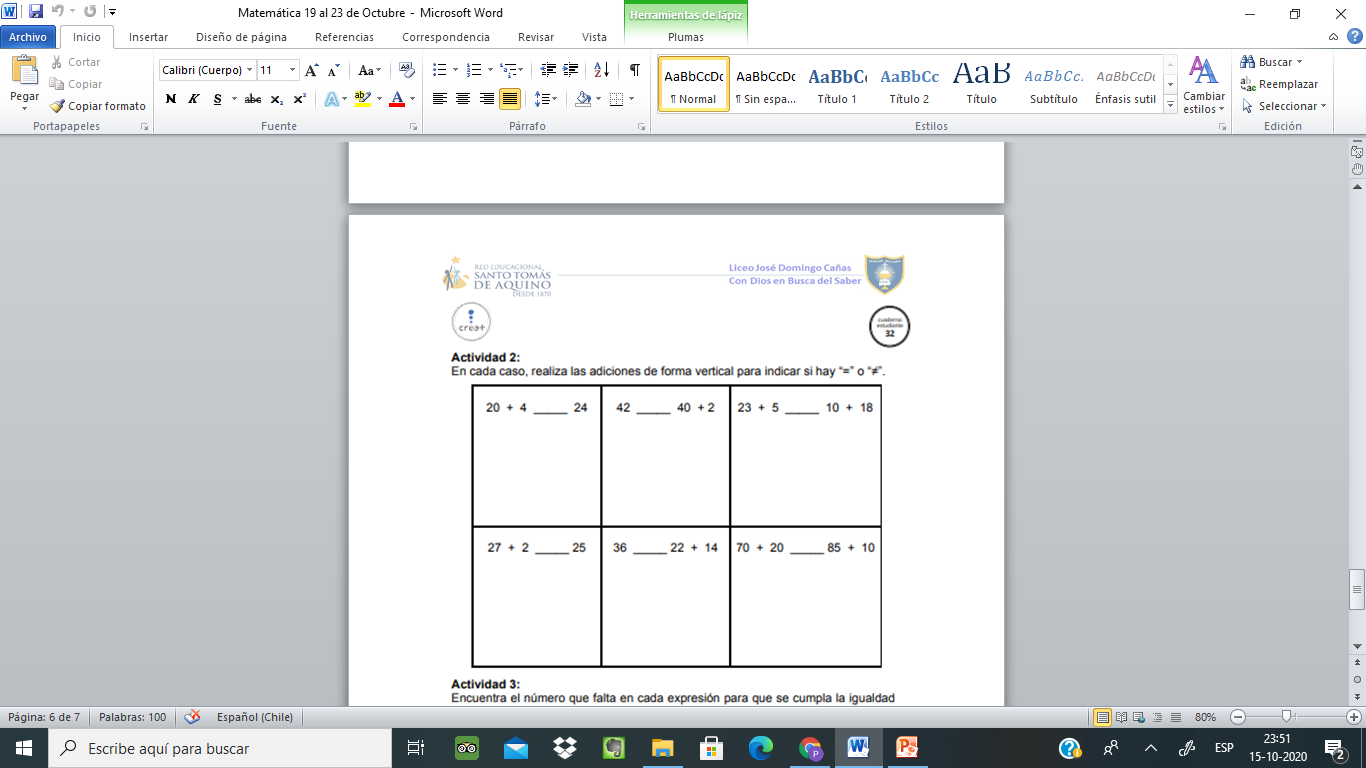 20
       +  4
         24
27
+   2
  29
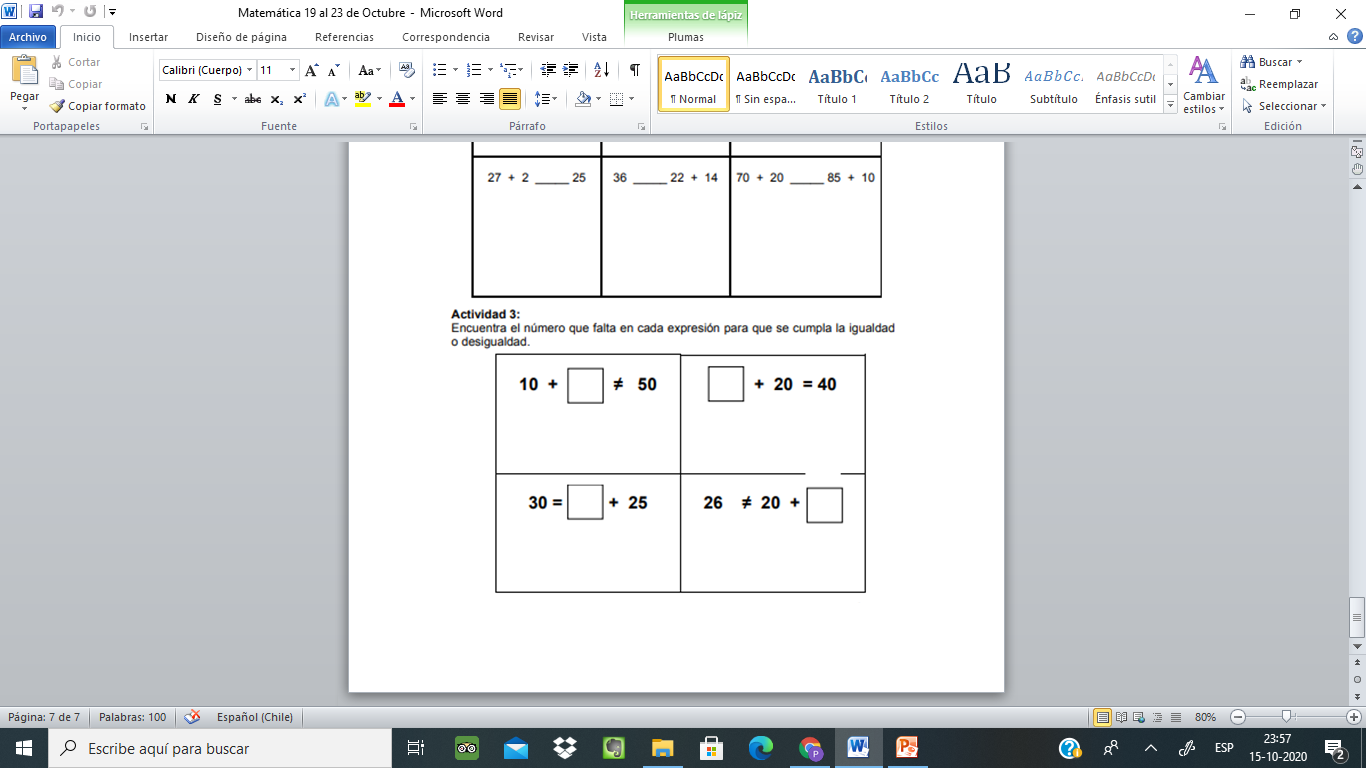 ¿Qué aprendimos hoy?
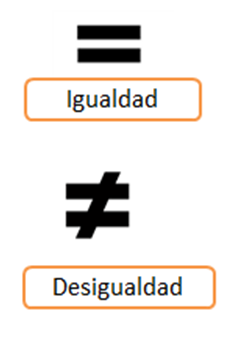 Equilibrio
Desequilibrio
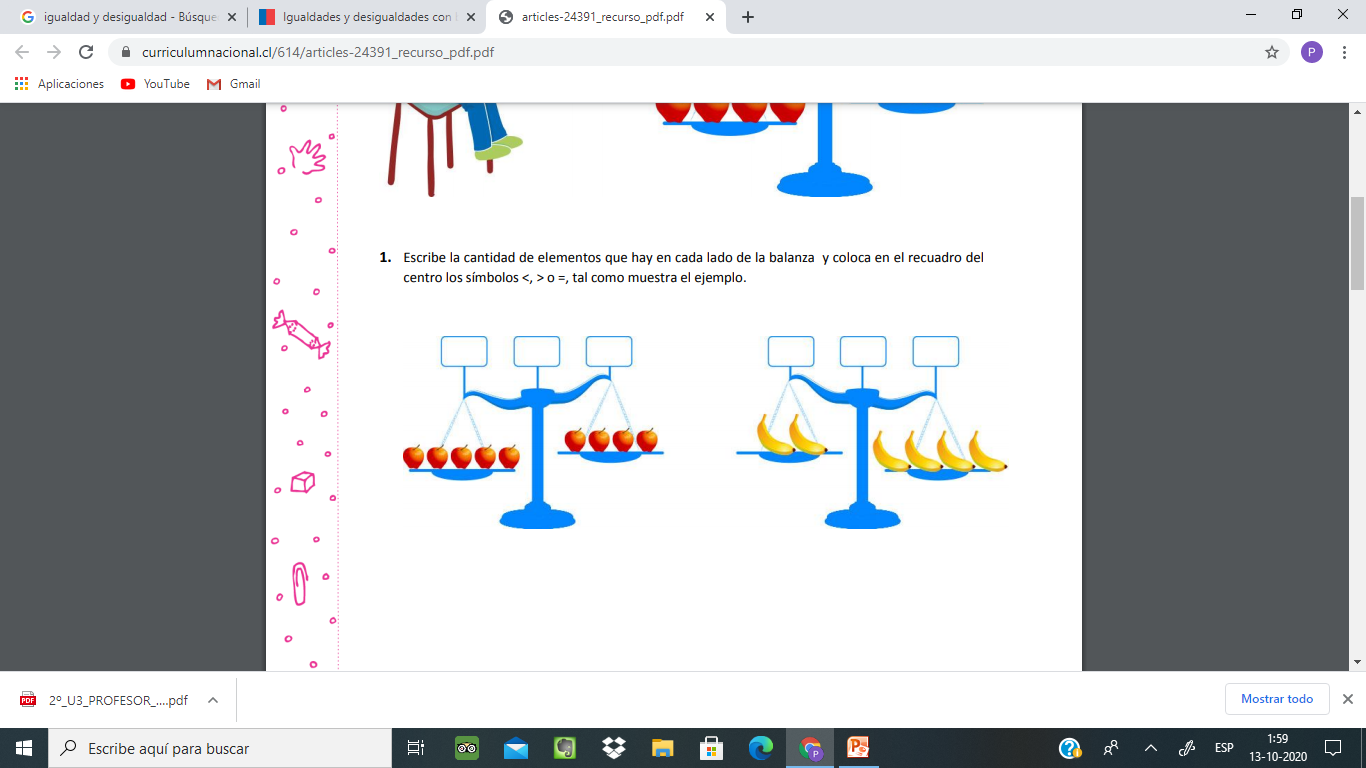 ¿Qué balanza está equilibrada?
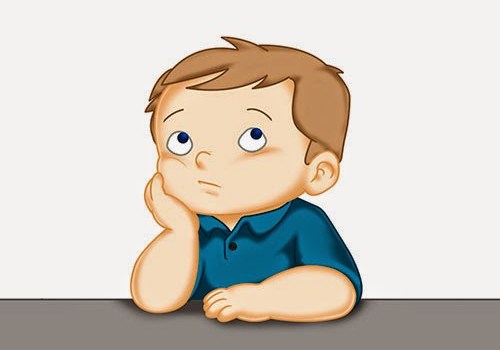